Государственное бюджетное общеобразовательное учреждение  
средняя общеобразовательная школа  №22 
города Чапаевска Самарской области,
структурное подразделение – детский сад №28 «Ёлочка»
Презентация к парциальной образовательной программе
 дошкольного образования 
«ОТ ФРЕБЕЛЯ ДО РОБОТА: РАСТИМ БУДУЩИХ ИНЖЕНЕРОВ»

ТЕМА: «Производство чая»
Составитель: Горбунова М.Г.
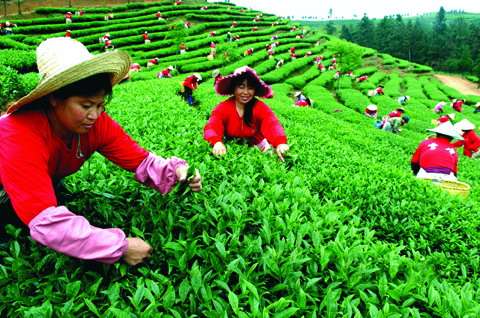 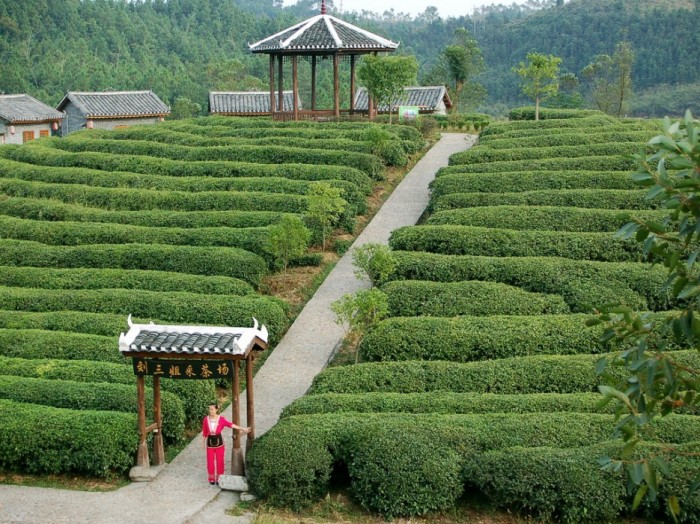 Это чайная плантация.
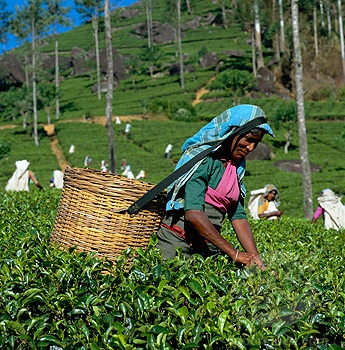 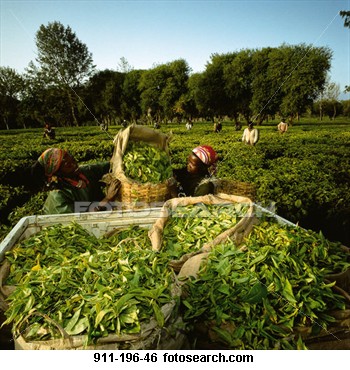 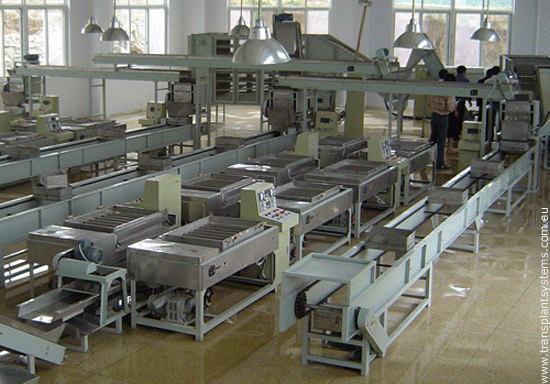 Собранный чай грузят на машины и доставляют на находящуюся недалеко фабрику для обработки
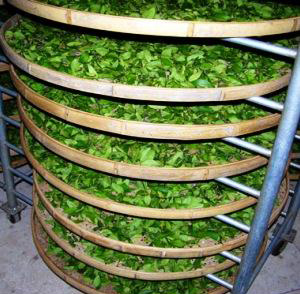 Завяливание.
Скручивание.
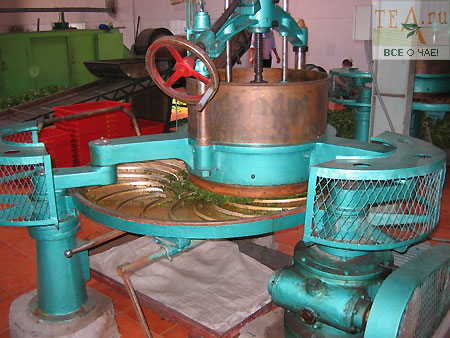 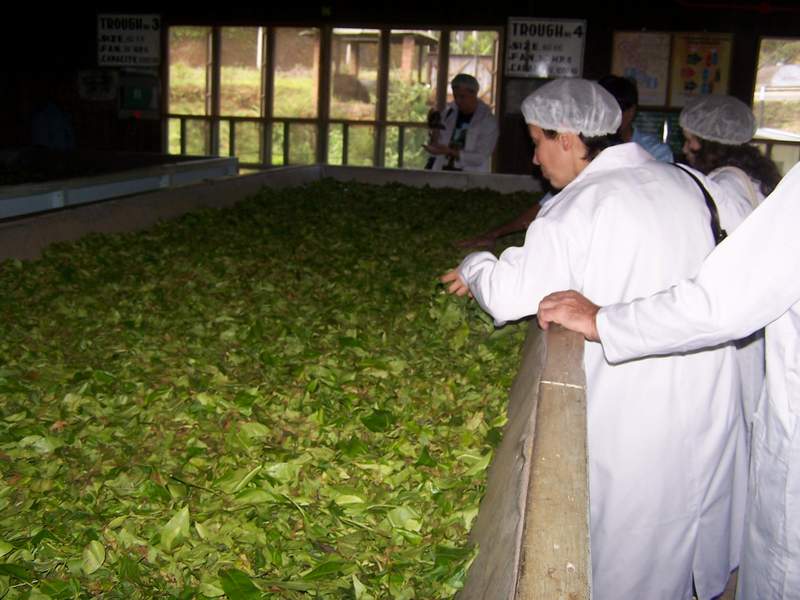 Ферментация.
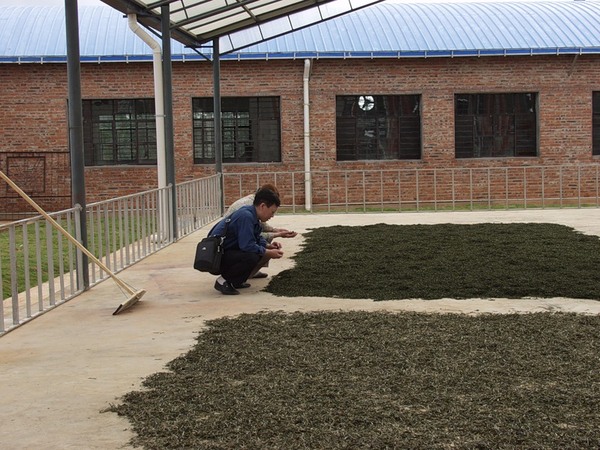 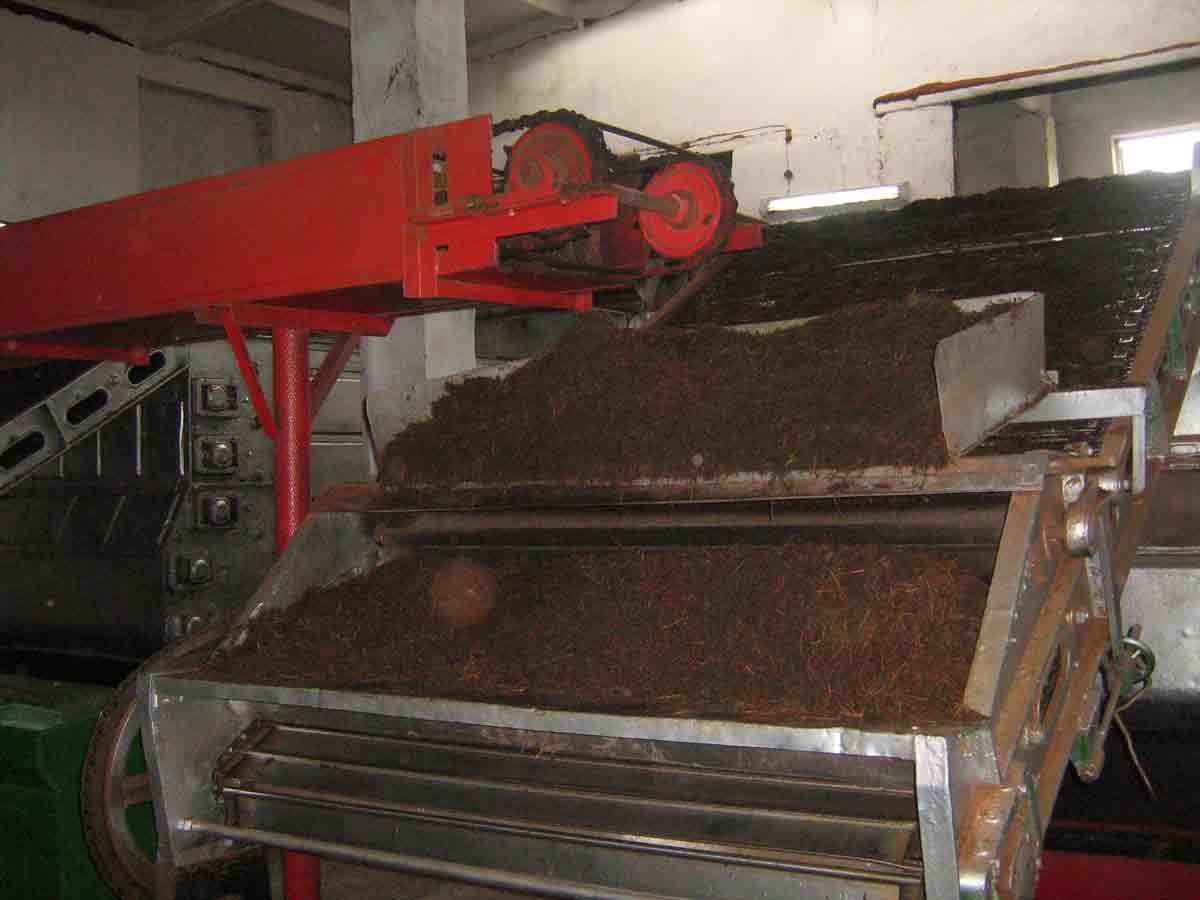 Сушка.
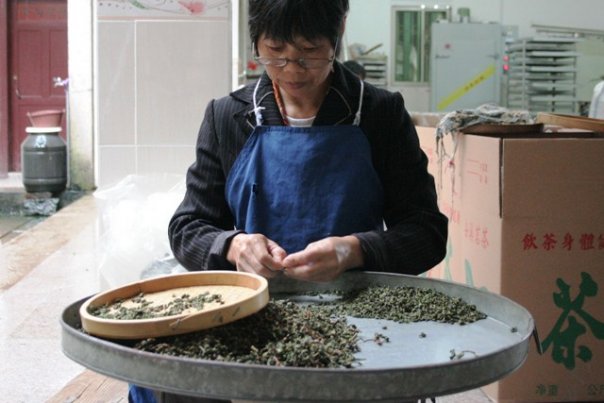 Сортировка.
Маркировка
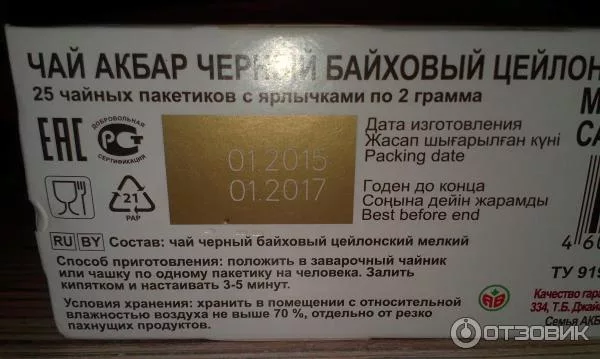 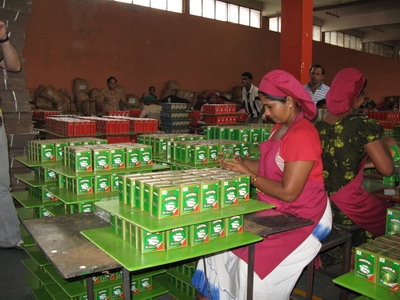 Упаковка чая
Фабрика по изготовлению чая
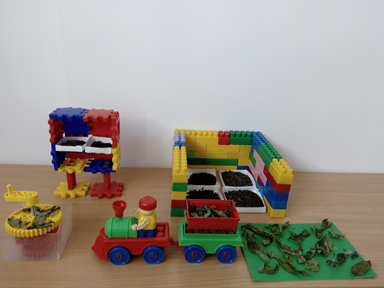